繁花若水
动若繁花,舒心若水
悟道繁花情似锦，得禅诸事善若水
场地平面图
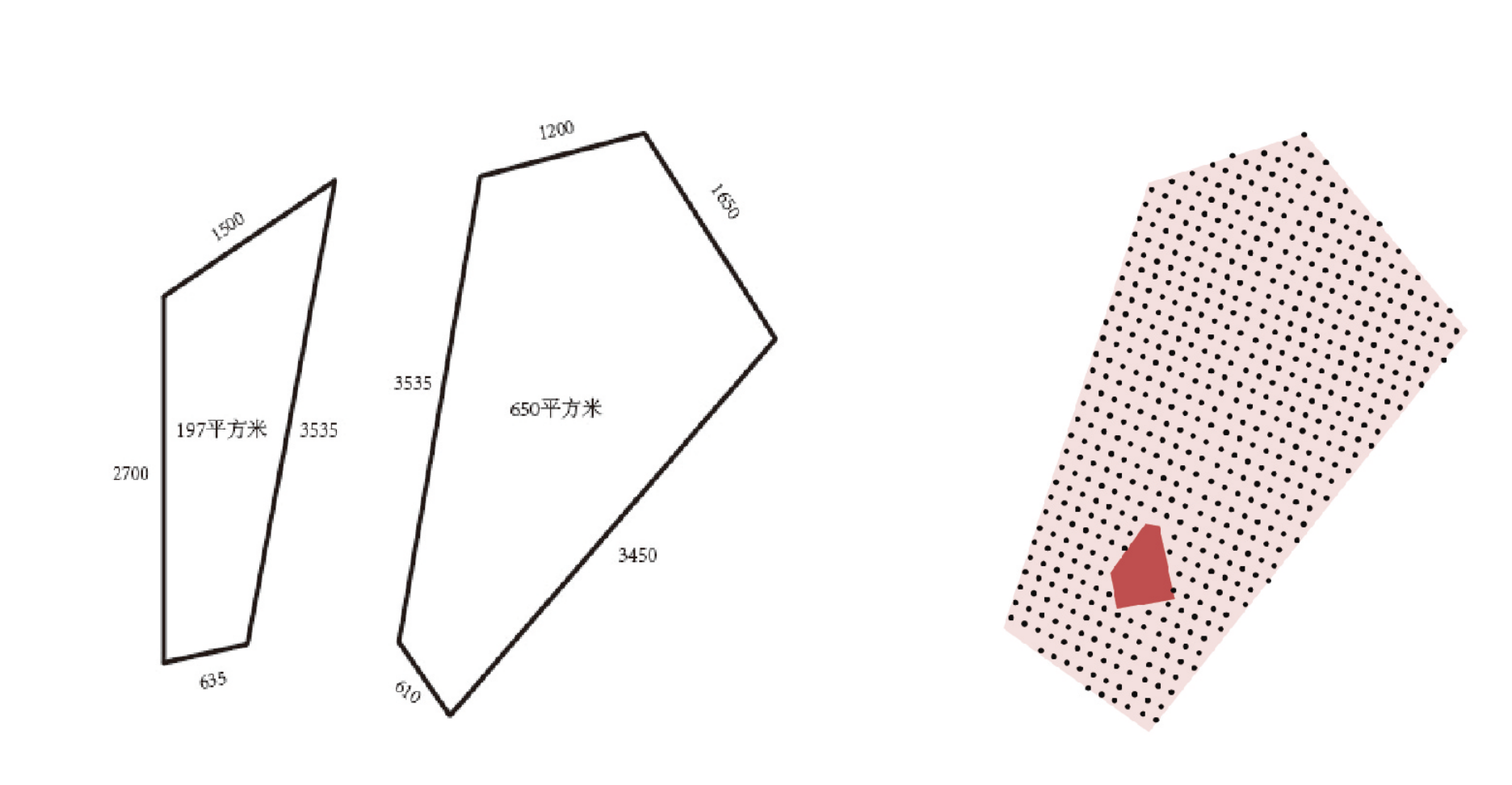 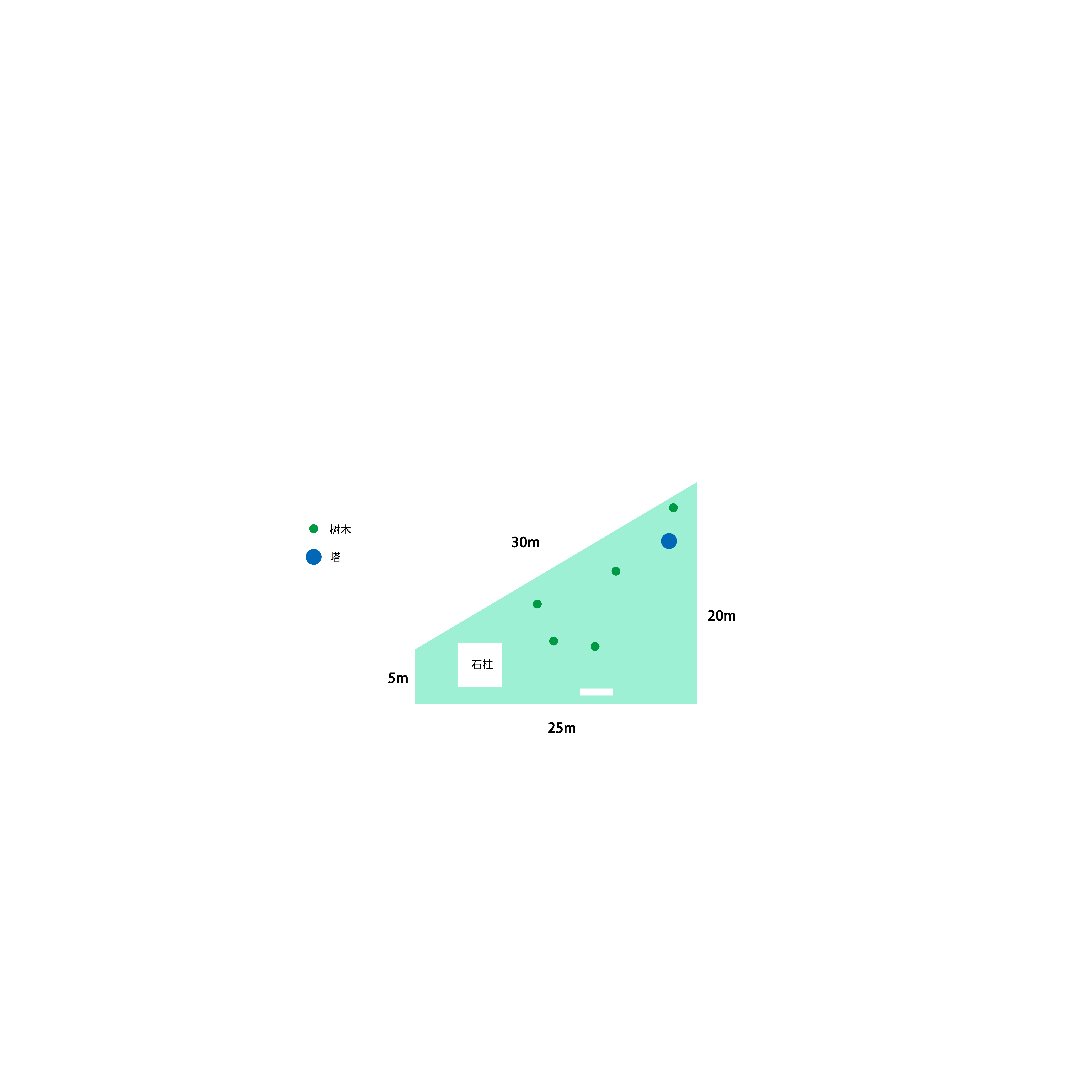 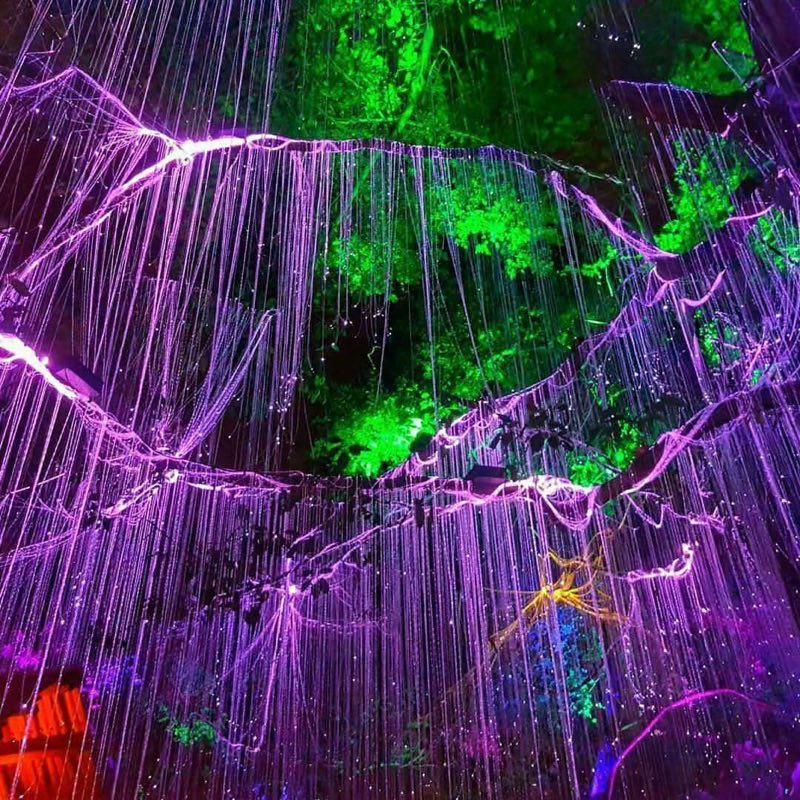 树上效果
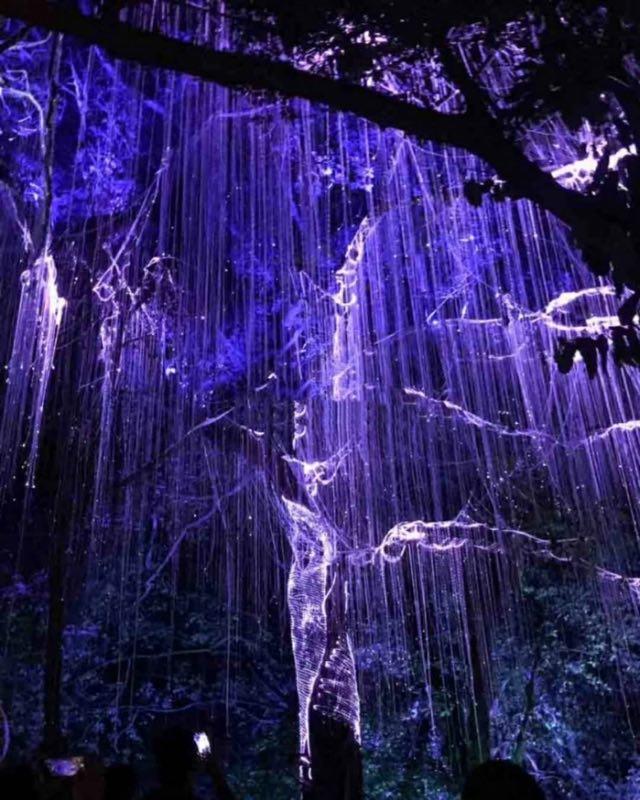 树上效果
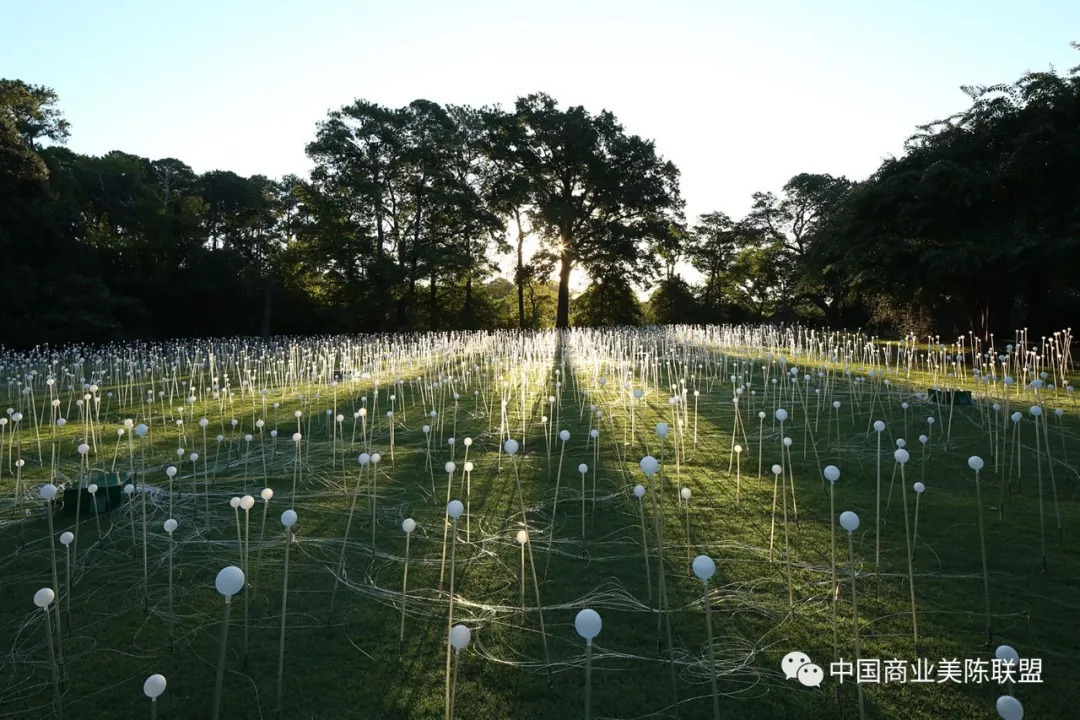 地面效果
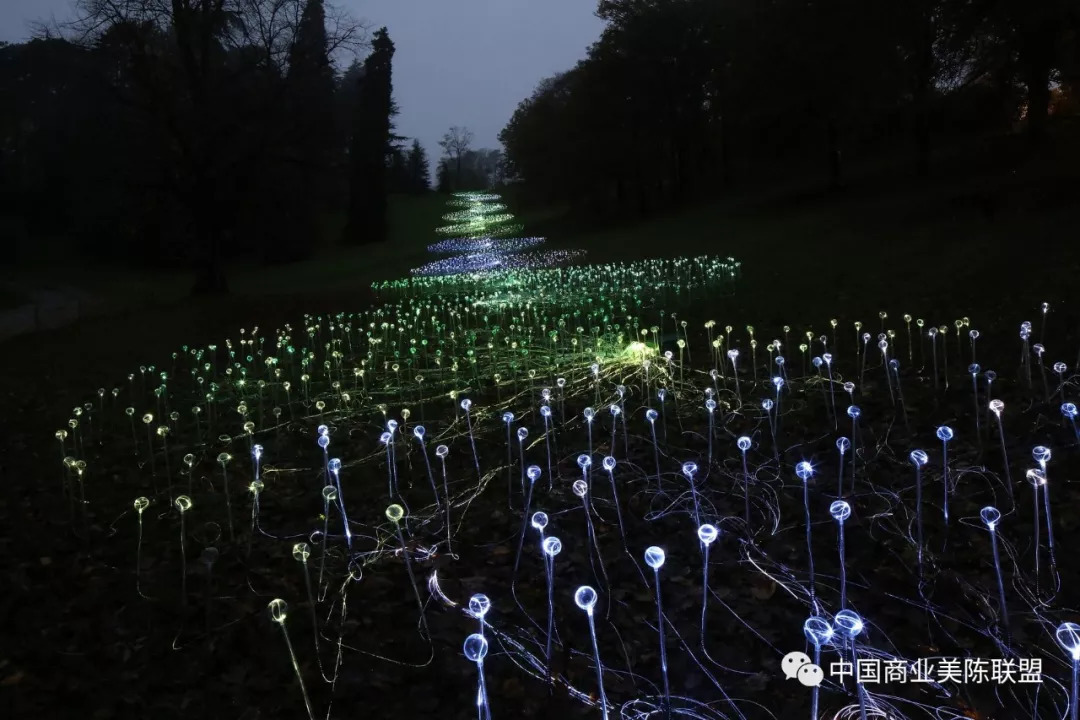 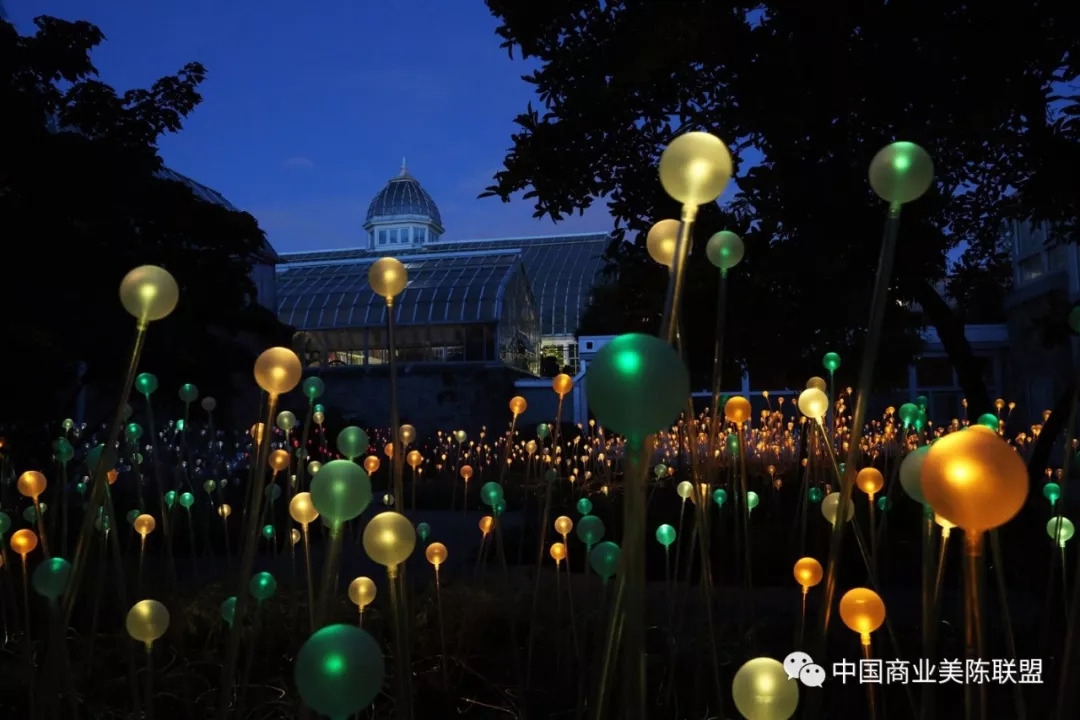 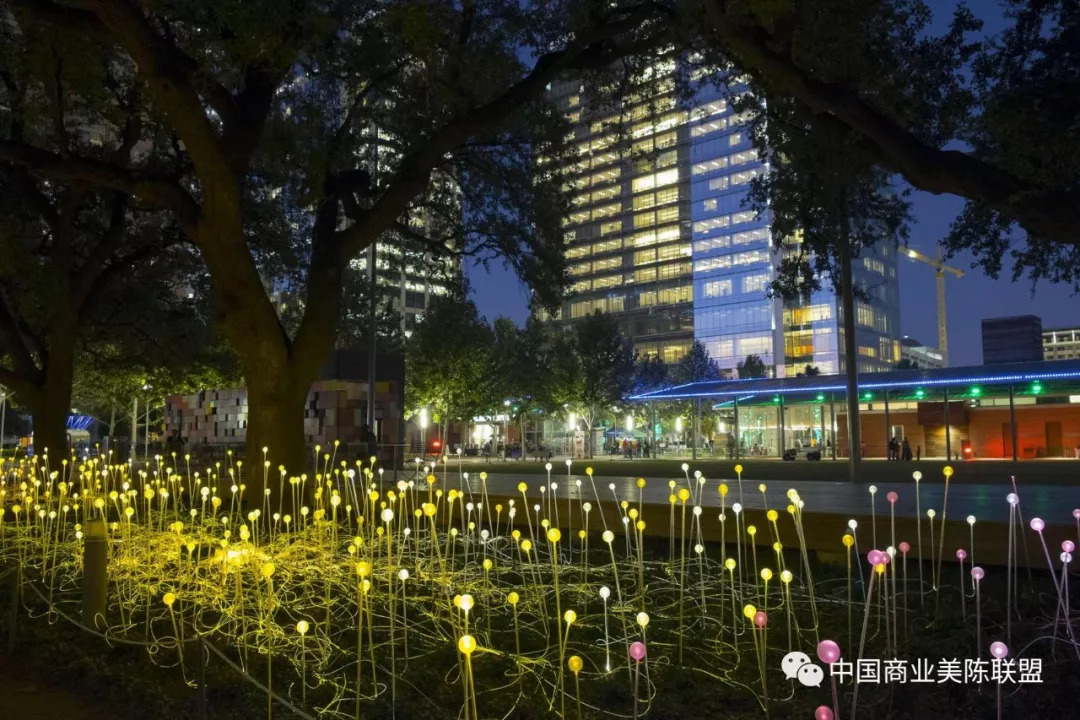 投影交互探讨：体感交互
投影效果展示
繁花若水
出处：繁华若水三千里，潇潇锦瑟曲和鸣
流苏的光纤从树上垂下犹如三千里若水，投影散开的星星点点仿佛三千里繁花。这是我们作品灯光的主要两个组成部分，投影里爆发向上流动的星点我们想把它比喻成毕业生们的未来能够奔向自己内心的热爱，未来美好勇敢向前。而那三千里光纤，静如若水。望我们能够在这浮躁的时代繁华的闹市里处事不惊，遇事不慌，从容淡定。
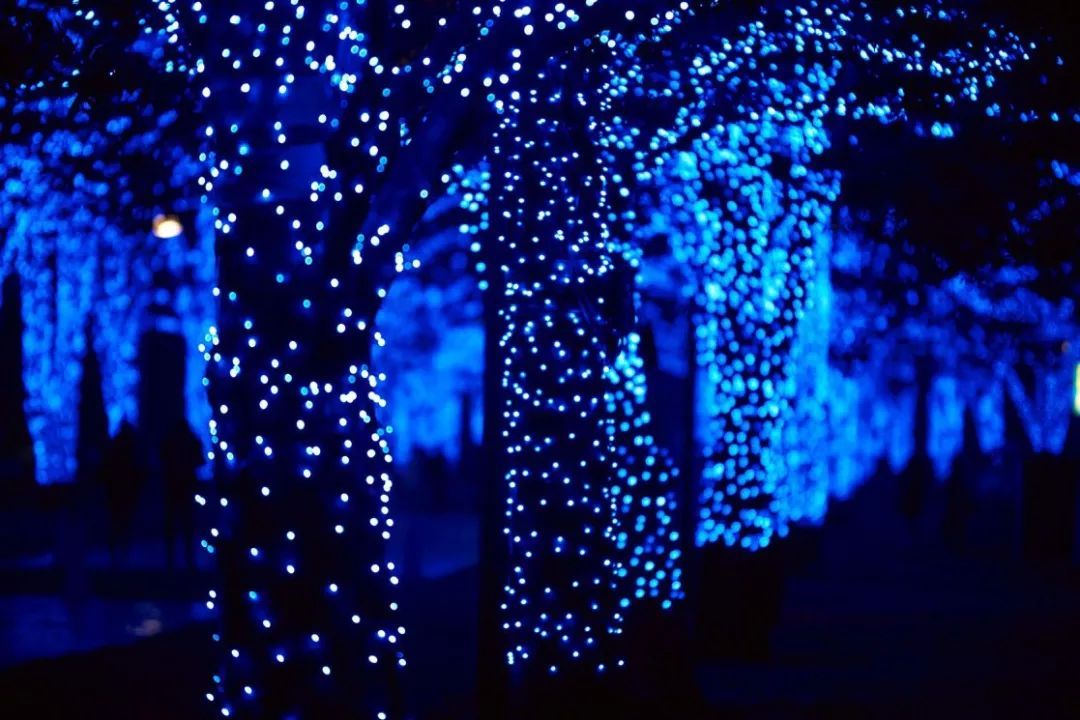 技术支持
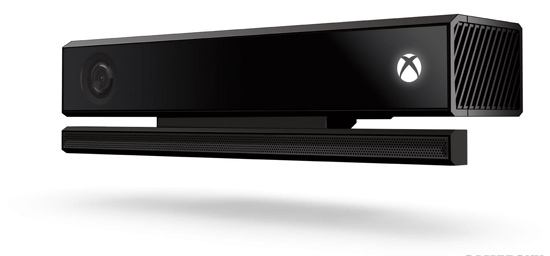 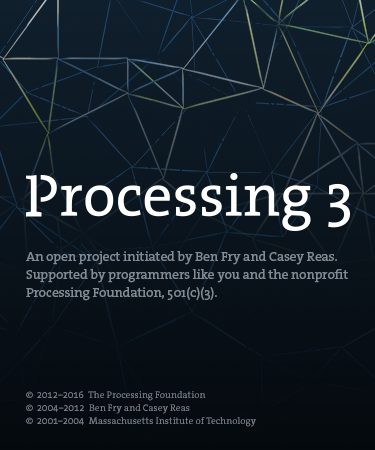 利用Processing编程软件把kinect和投影仪相连接起来，kinect来识别人体动作来实现人和投影互动。
＋
kinect
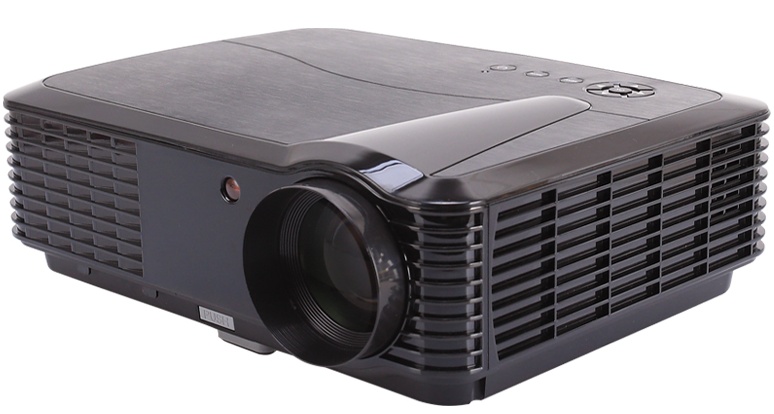 Processing
投影仪
装置报价预算